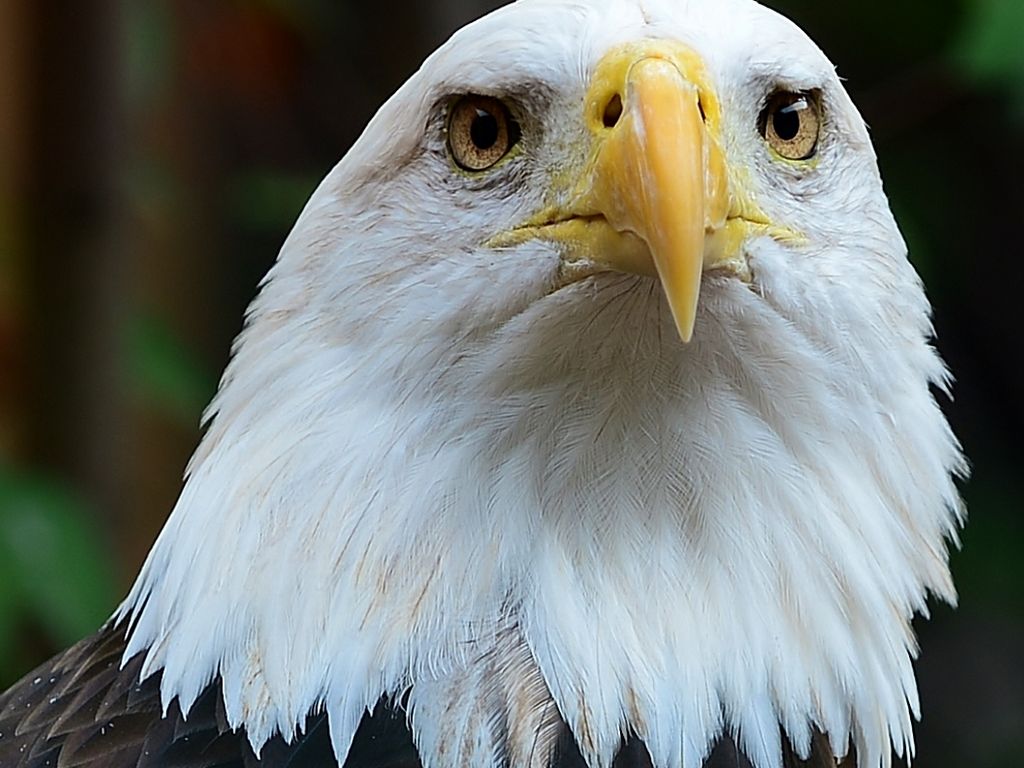 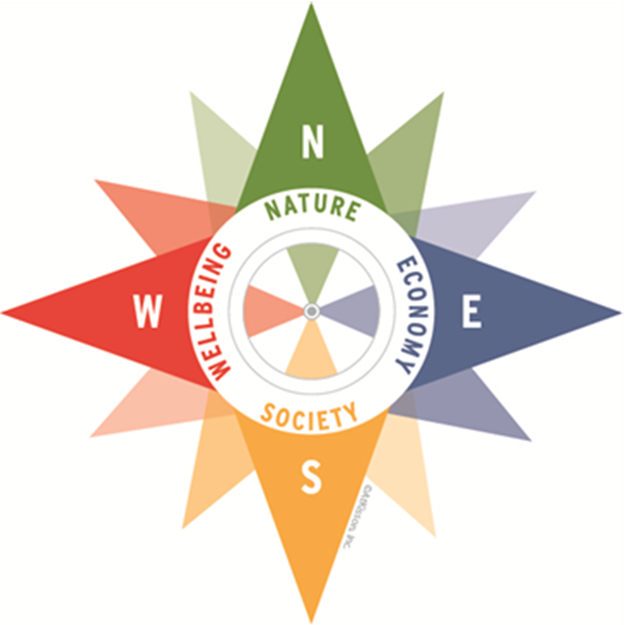 Envisioning the Future
Long-term Outcomes & Goals
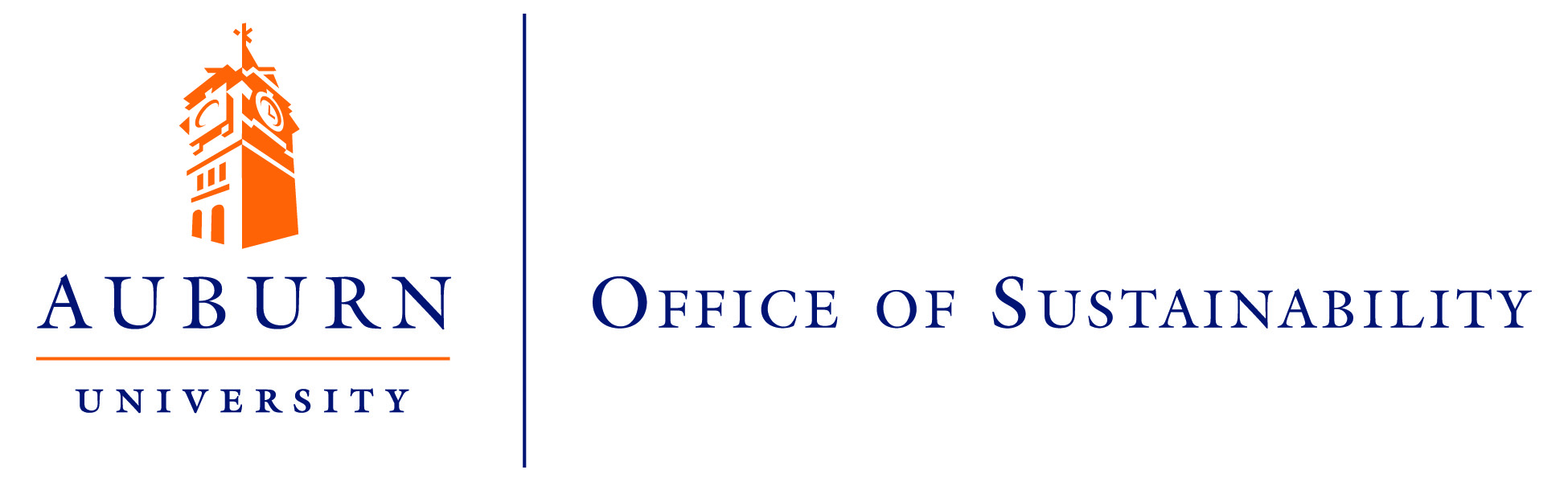 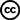 Photo by robertkillmer - Creative Commons Attribution-NonCommercial-ShareAlike License  https://www.flickr.com/photos/122495188@N08
Created with Haiku Deck
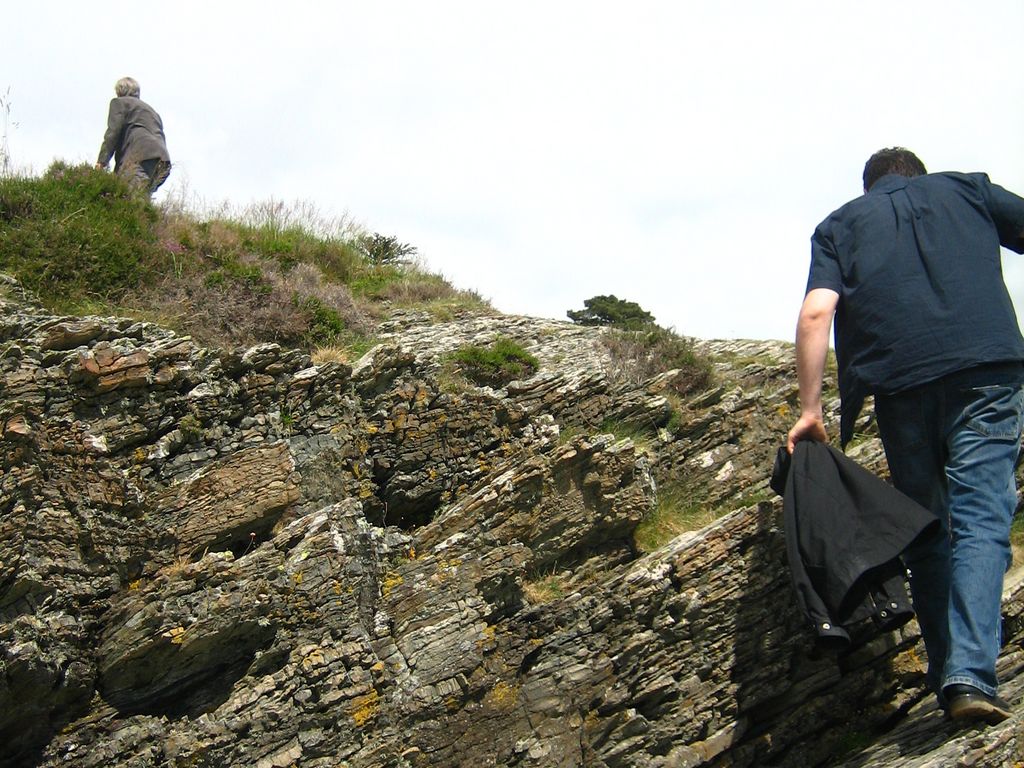 Auburn has made significant commitments 
to sustainability
Sustainability Policy
American College and University Presidents Climate Commitment
University Strategic Plans  2008-2012, 2013-2018
Campus Master Plan 
Campus Landscape Master Plan 
Energy Reduction Strategy 
Sustainability Minor
Faculty training and curriculum development
Research
Outreach
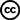 Photo by jessie owen - Creative Commons Attribution-NonCommercial-ShareAlike License  https://www.flickr.com/photos/9556128@N08
Created with Haiku Deck
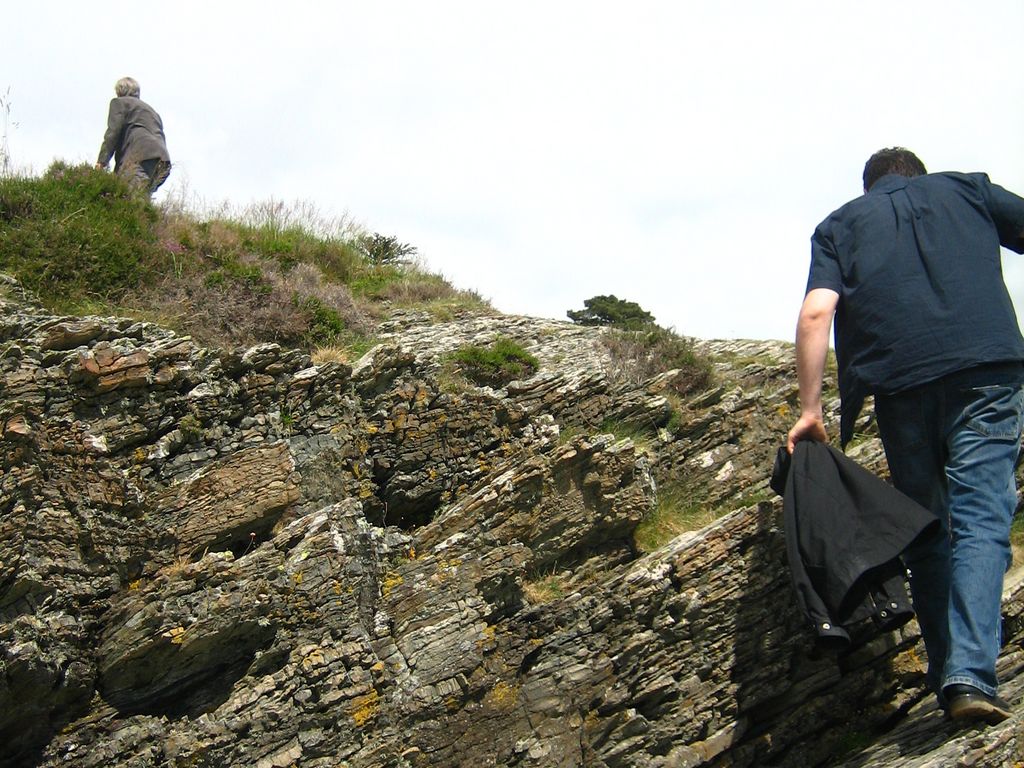 What does it mean to fulfill these commitments?

What does success look like?
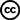 Photo by jessie owen - Creative Commons Attribution-NonCommercial-ShareAlike License  https://www.flickr.com/photos/9556128@N08
Created with Haiku Deck
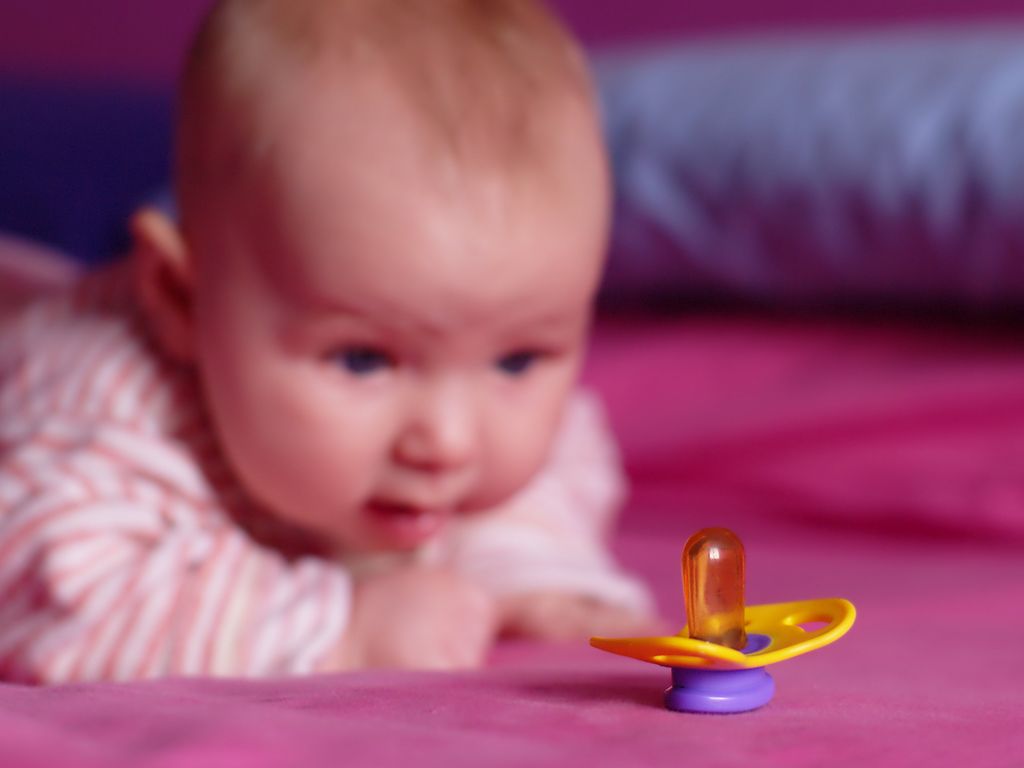 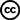 Photo by gothormr - Creative Commons Attribution-NonCommercial-ShareAlike License  https://www.flickr.com/photos/31888628@N08
Created with Haiku Deck
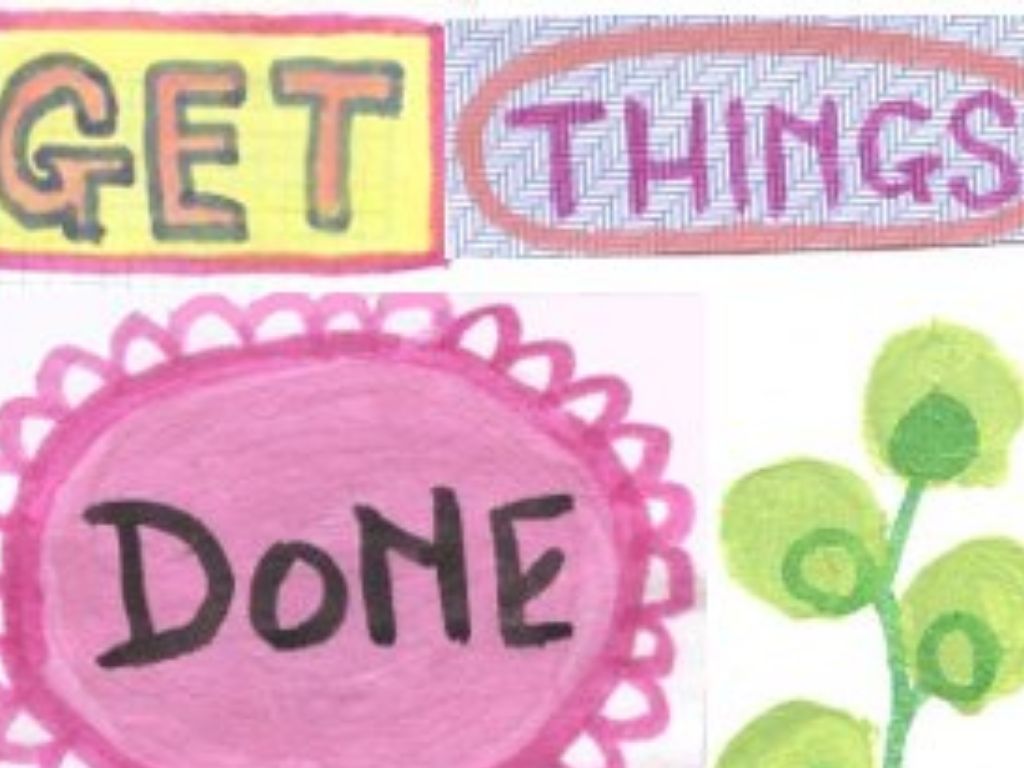 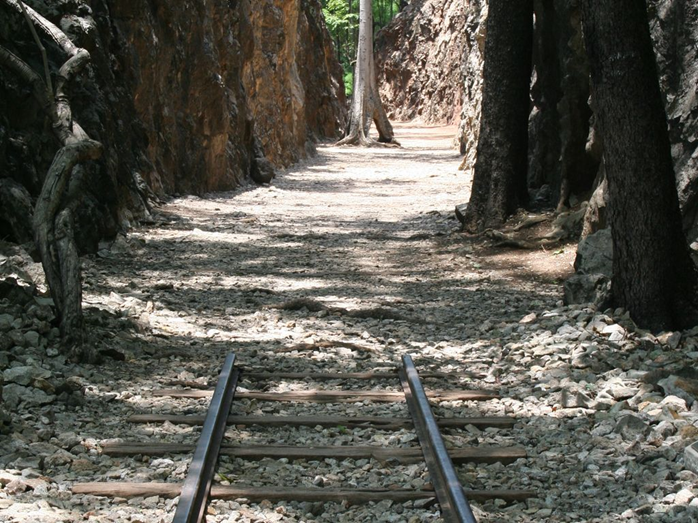 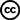 Photo by cathredfern - Creative Commons Attribution-NonCommercial License  https://www.flickr.com/photos/43499845@N00
Created with Haiku Deck
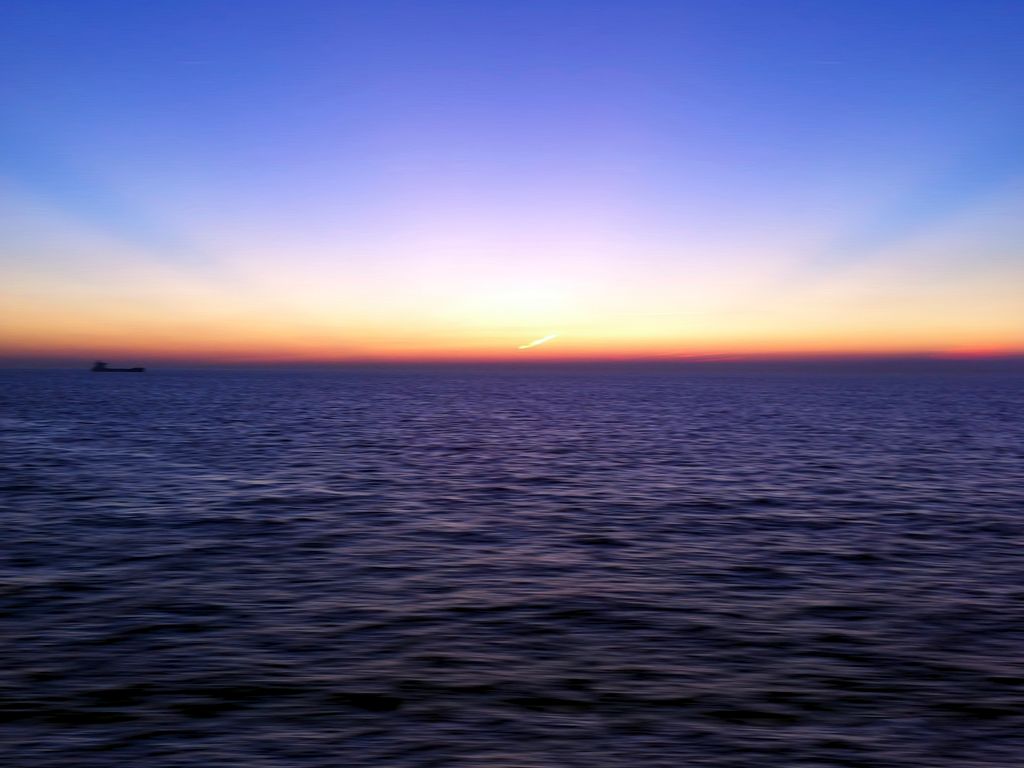 Sustainability
A First Principle of Sustainability
Think Long Term
Auburn has made significant commitments to sustainability
•	Sustainability Policy
•	American College and University Presidents Climate Commitment
•	University Strategic Plans  2008-2012, 2013-2018
•	Campus Master Plan
•	Campus Landscape Master Plan 
•	Energy Reduction Strategy 
•	Sustainability Minor
•	Faculty training and curriculum development
Read trends
Analyze data
Strategize
Plan for preferred outcomes
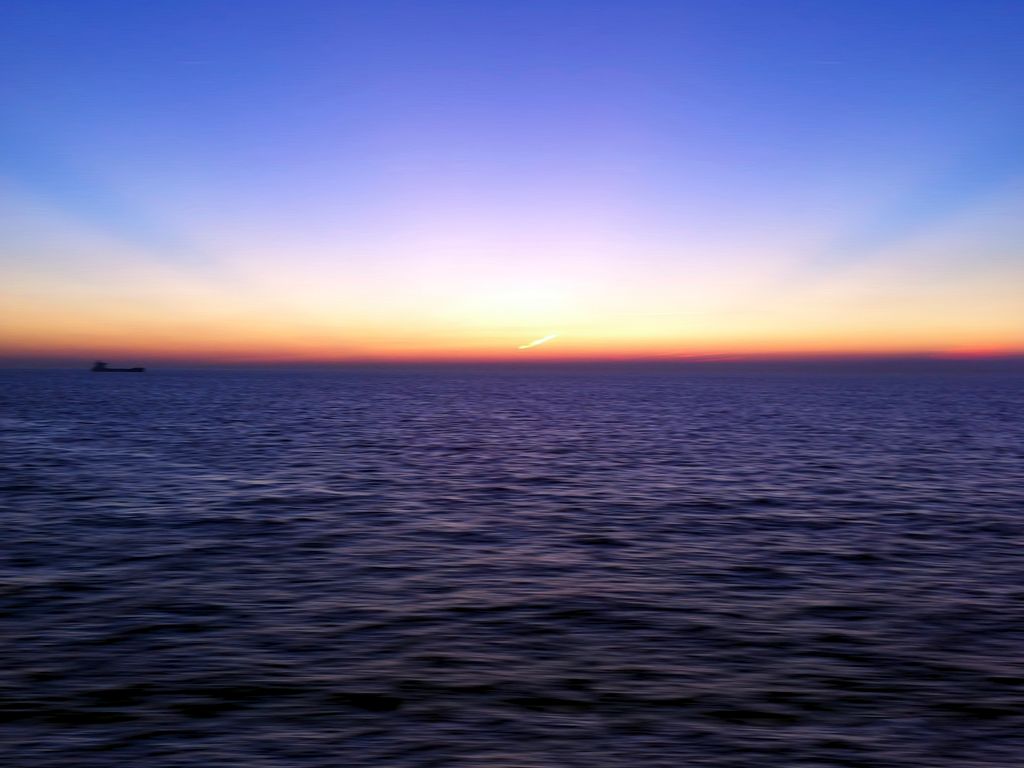 Sustainability
A First Principle of Sustainability
Think Long Term
Auburn has made significant commitments to sustainability
•	Sustainability Policy
•	American College and University Presidents Climate Commitment
•	University Strategic Plans  2008-2012, 2013-2018
•	Campus Master Plan
•	Campus Landscape Master Plan 
•	Energy Reduction Strategy 
•	Sustainability Minor
•	Faculty training and curriculum development
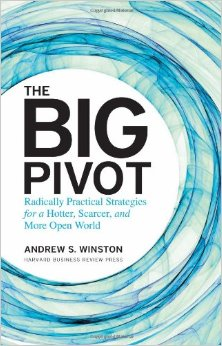 Read trends
Analyze data
Strategize
Plan for preferred outcomes
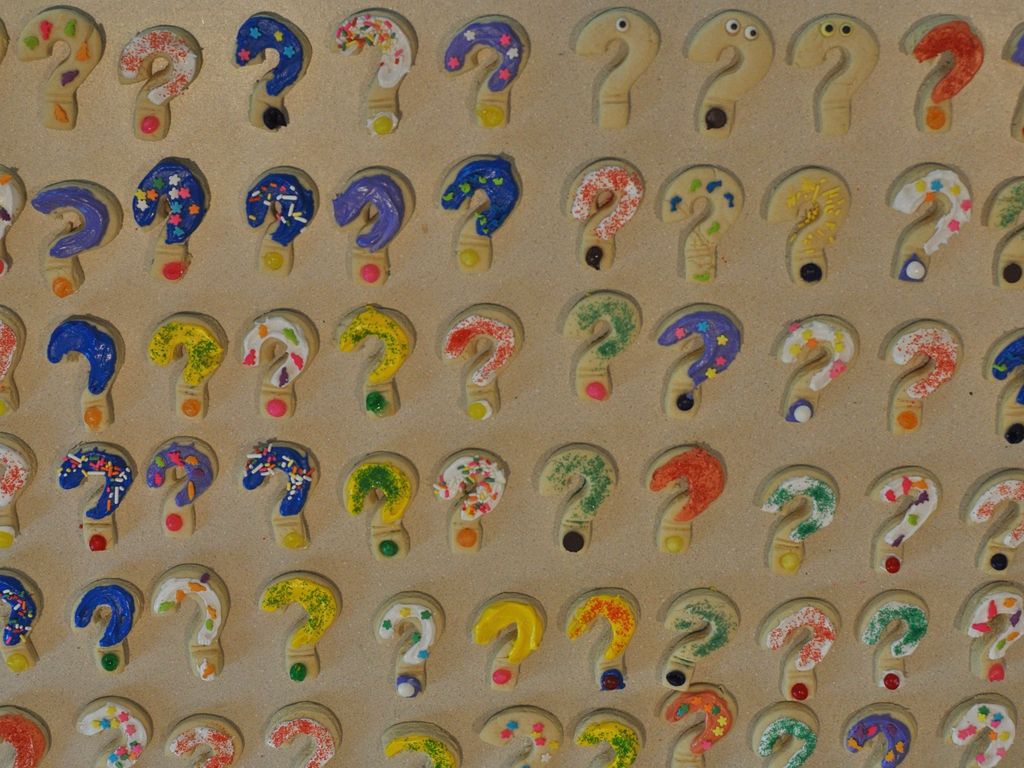 Preferred outcomes?
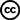 Photo by Scott McLeod - Creative Commons Attribution License  https://www.flickr.com/photos/93393982@N00
Created with Haiku Deck
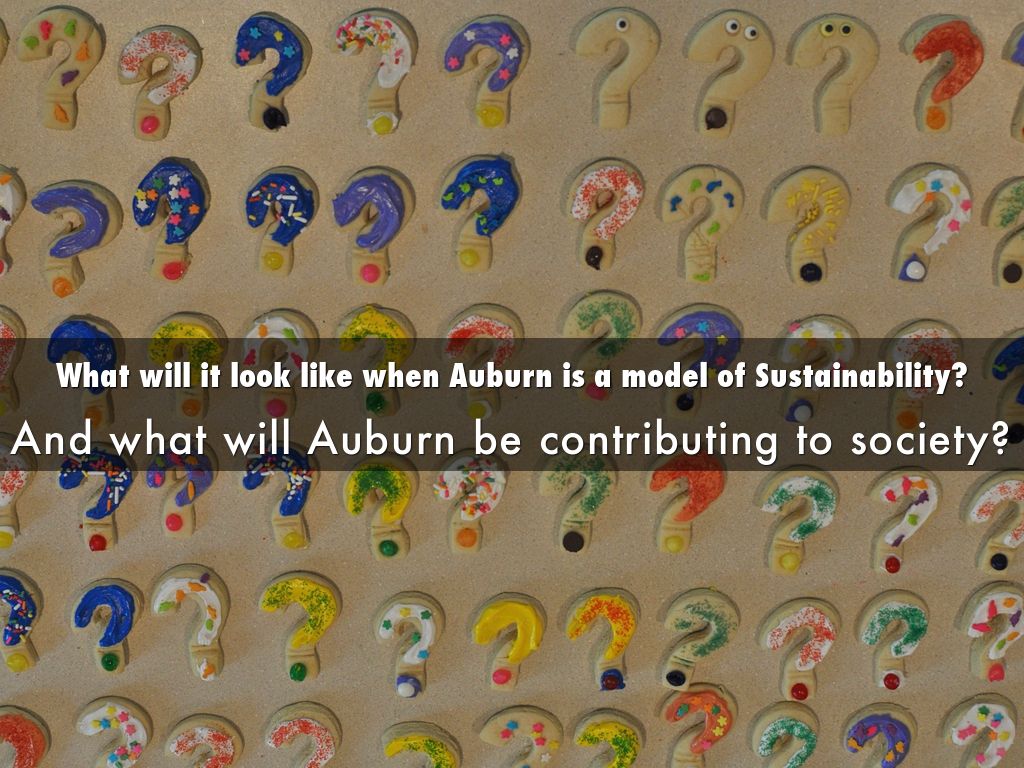 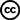 Photo by Scott McLeod - Creative Commons Attribution License  https://www.flickr.com/photos/93393982@N00
Created with Haiku Deck
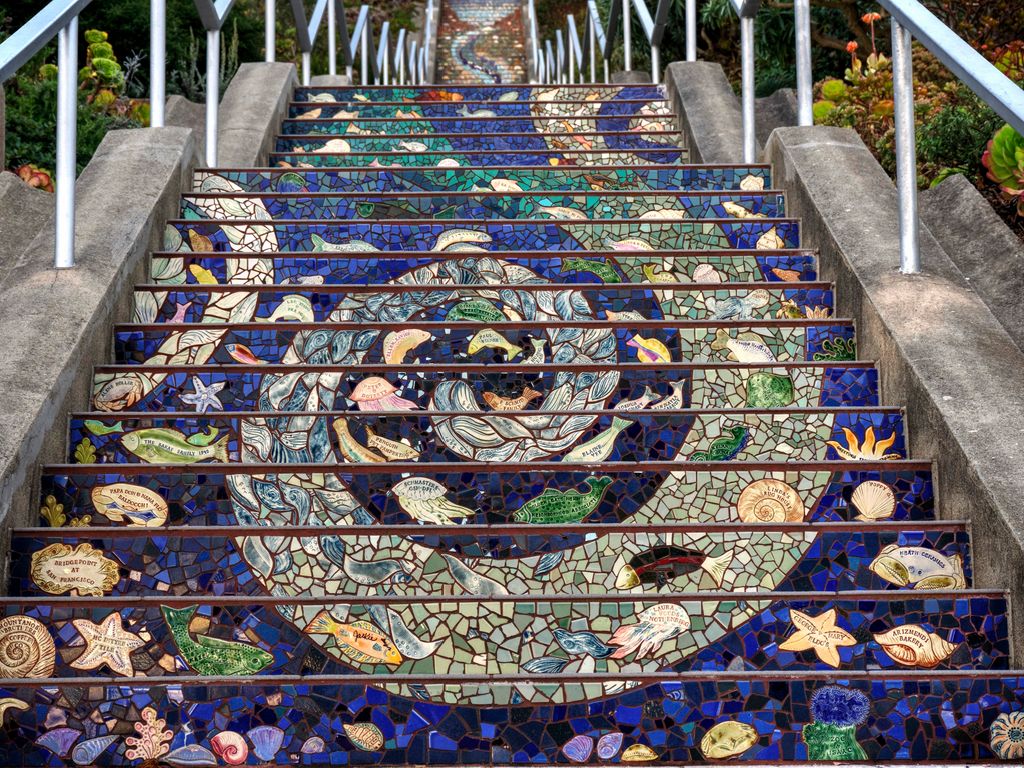 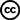 Photo by PeterThoeny - Creative Commons Attribution-NonCommercial-ShareAlike License  https://www.flickr.com/photos/98786299@N00
Created with Haiku Deck
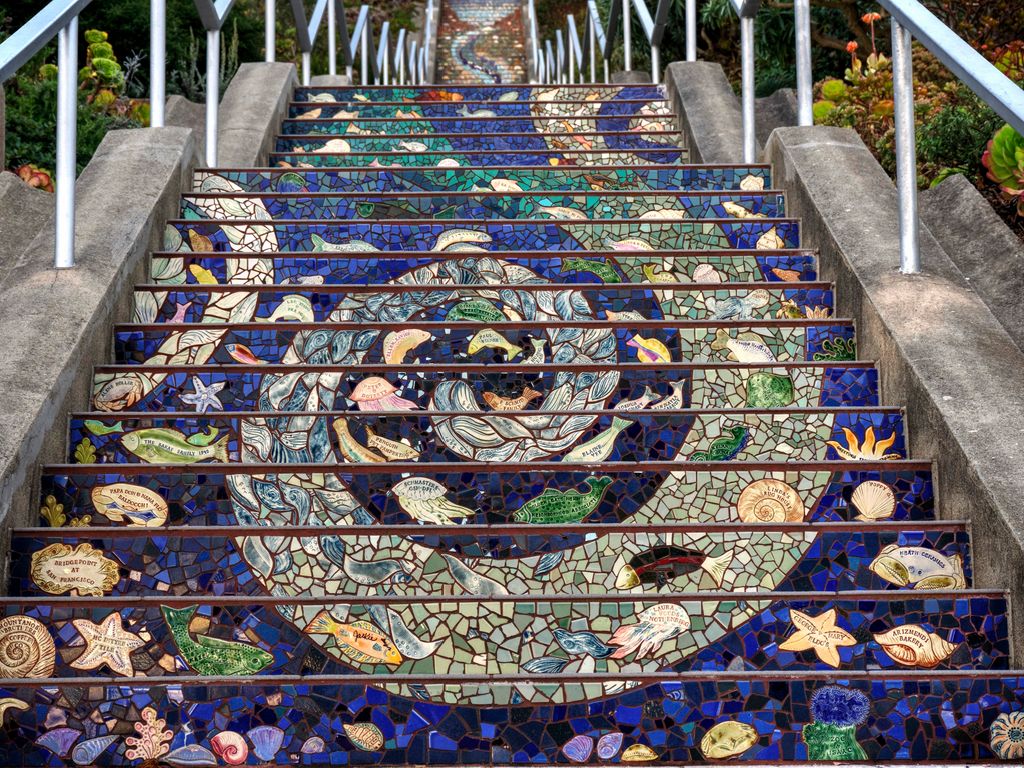 “Great teams do both – they have a big vision, but they also get there by hitting short-term milestones.”
Tom Falk, Kimberly-Clark CEO
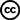 Photo by PeterThoeny - Creative Commons Attribution-NonCommercial-ShareAlike License  https://www.flickr.com/photos/98786299@N00
Created with Haiku Deck
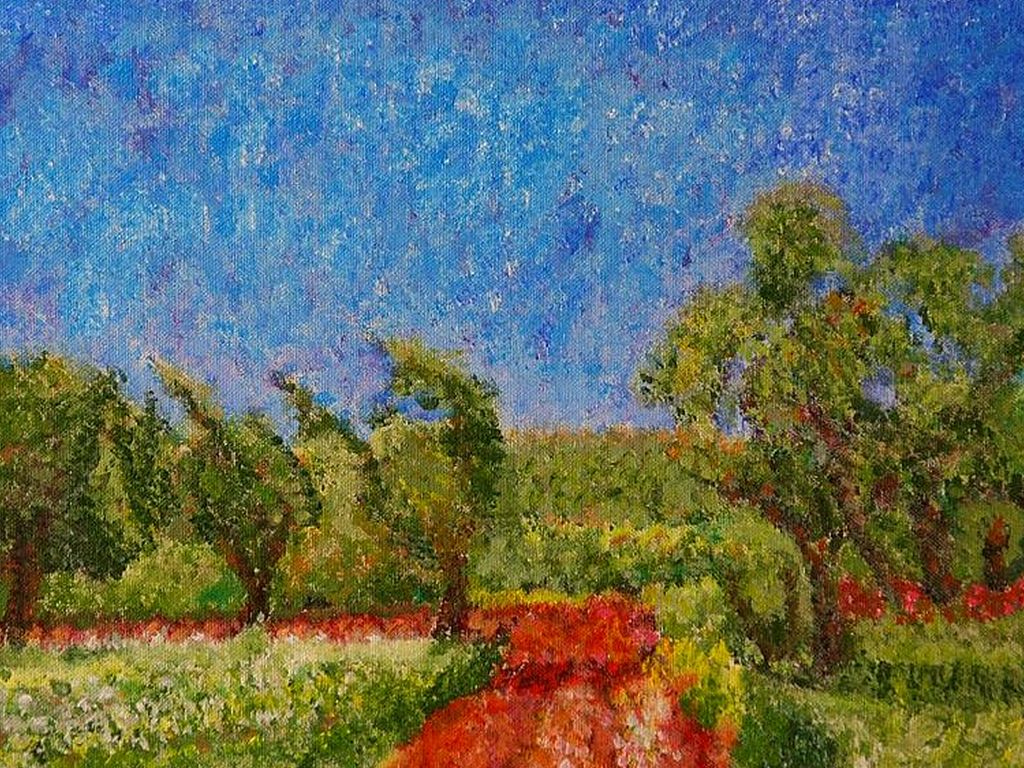 3 interdependent processes:
Vision  Long-term Goals  Next Steps
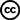 Photo by FlickrJunkie - Creative Commons Attribution-NonCommercial-ShareAlike License  https://www.flickr.com/photos/89035753@N00
Created with Haiku Deck
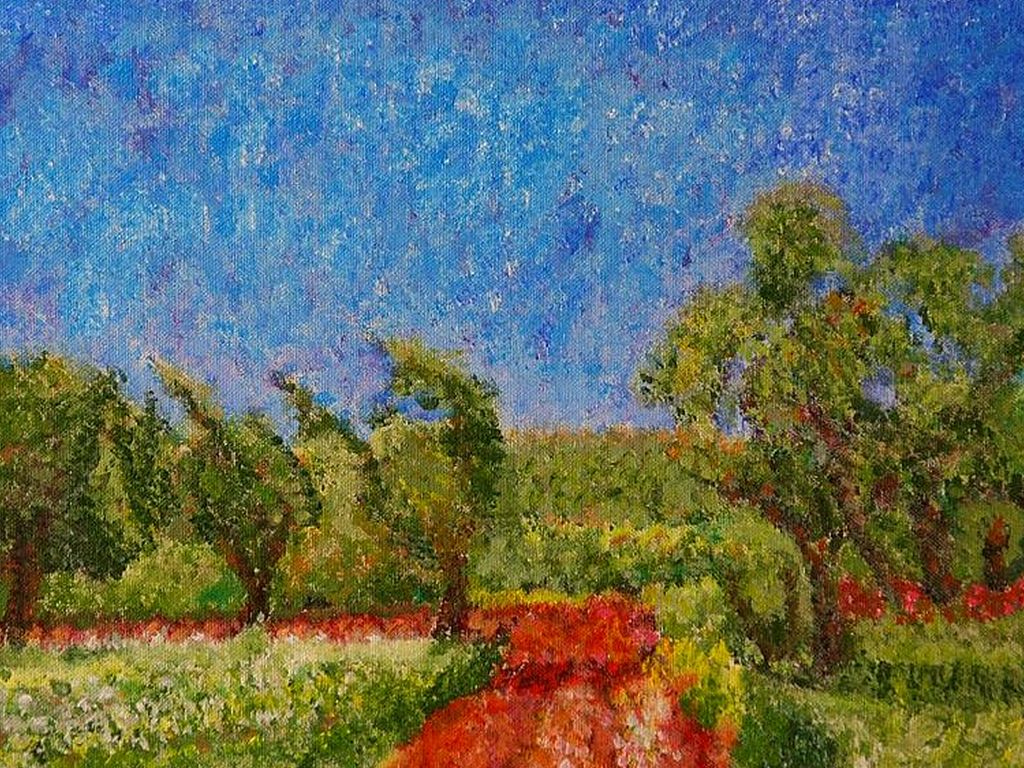 “Auburn will establish specific goals for sustainability based on national metrics.”
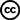 Photo by FlickrJunkie - Creative Commons Attribution-NonCommercial-ShareAlike License  https://www.flickr.com/photos/89035753@N00
Created with Haiku Deck
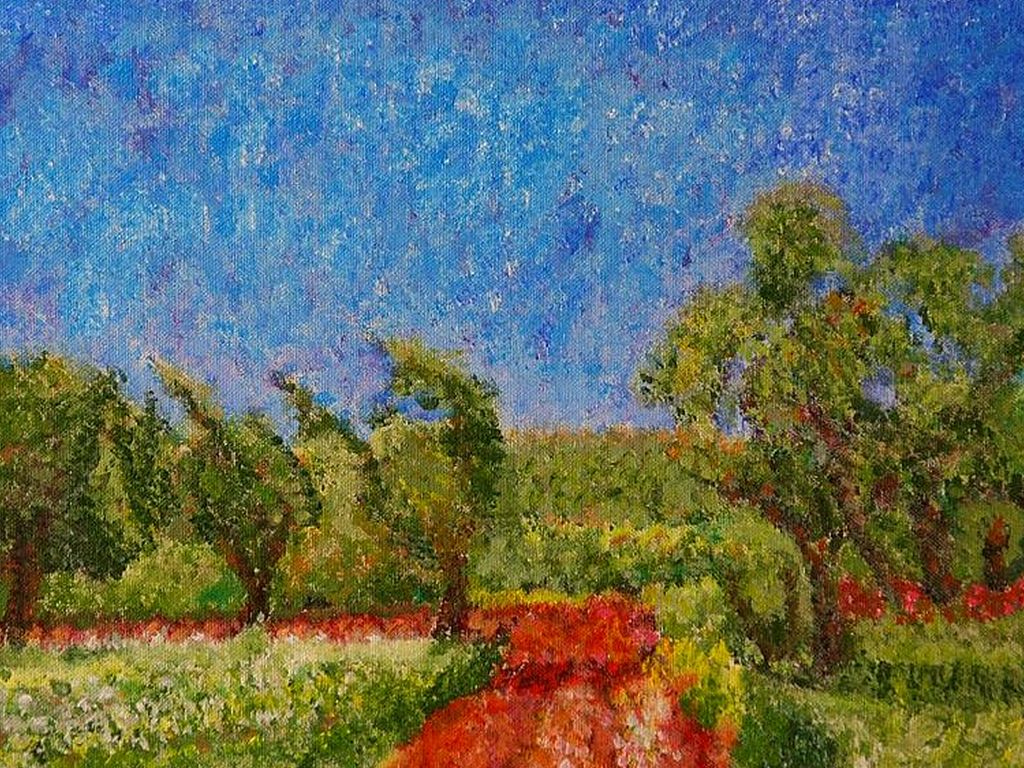 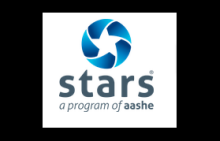 STARS National Metrics
Curriculum * Research * Campus Engagement 
Public Engagement * Air & Climate 
Buildings * Dining Services/Food * Energy 
Grounds * Purchasing * Transportation 
Waste * Water * Diversity & Affordability 
Health, Wellbeing & Work * Investment  
Other
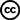 Photo by FlickrJunkie - Creative Commons Attribution-NonCommercial-ShareAlike License  https://www.flickr.com/photos/89035753@N00
Created with Haiku Deck
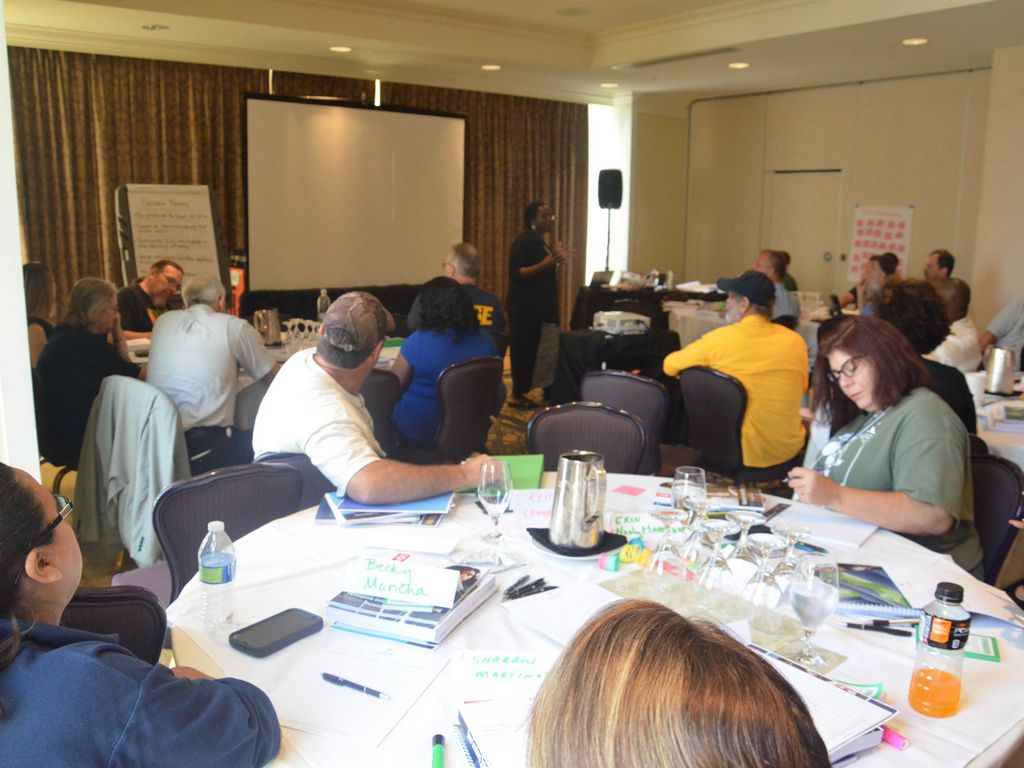 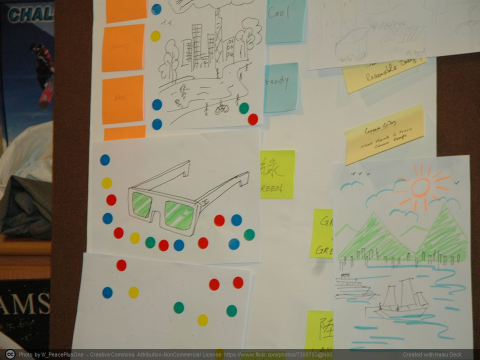 The Process
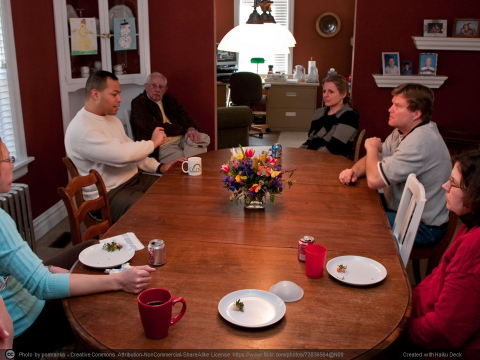 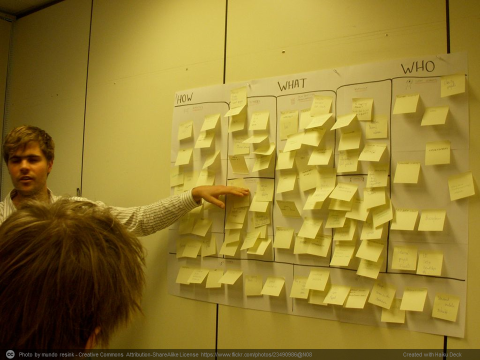 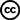 Photo by AFGE - Creative Commons Attribution License  https://www.flickr.com/photos/79684288@N00
Created with Haiku Deck
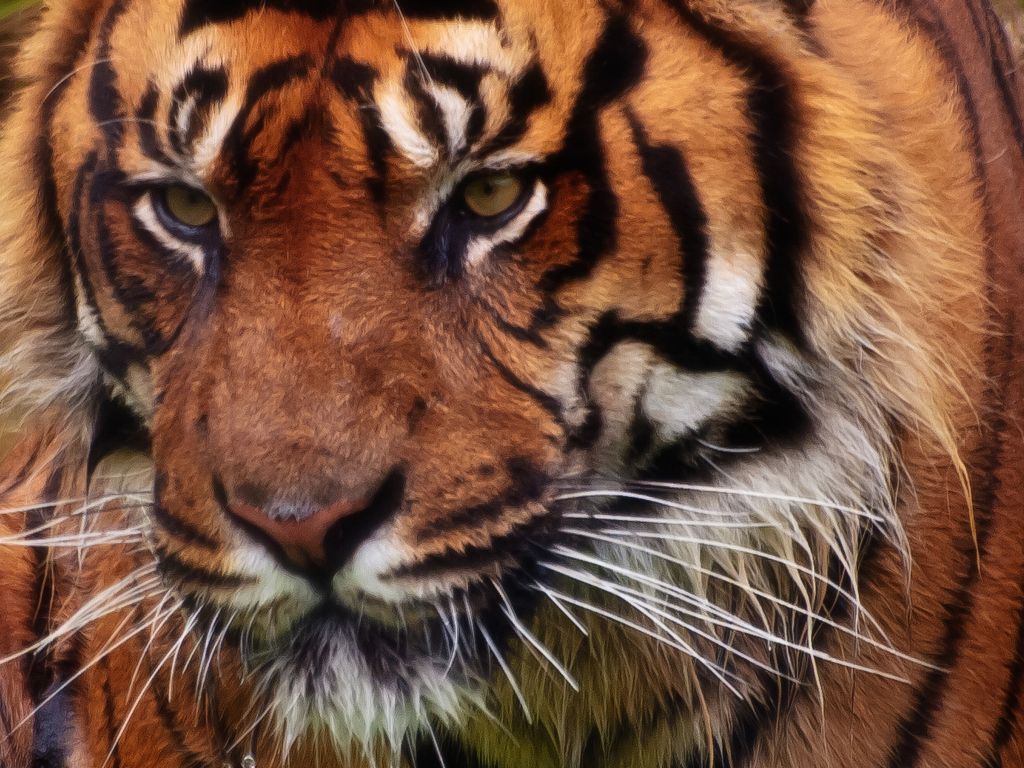 Why do this?
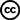 Photo by Digimist - Creative Commons Attribution-NonCommercial License  https://www.flickr.com/photos/30898814@N03
Created with Haiku Deck
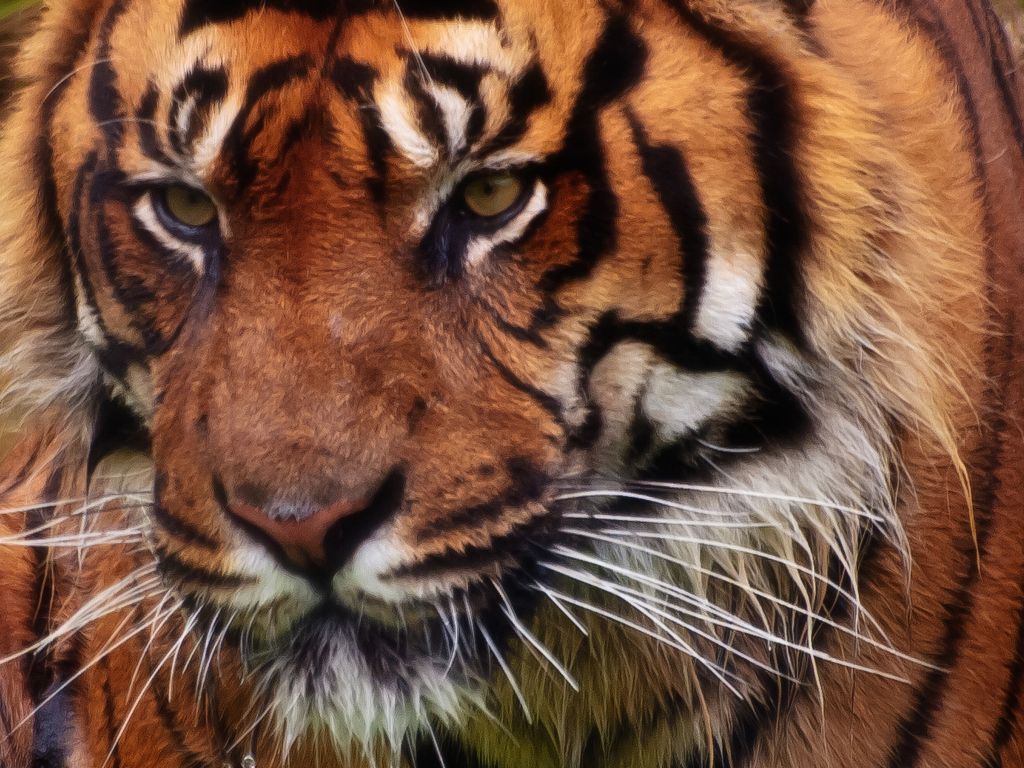 “We made these commitments…”

“In service to our Land Grant Mission…”

“A necessary response to the world we live in.”

“We need a picture of what we really want.”
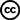 Photo by Digimist - Creative Commons Attribution-NonCommercial License  https://www.flickr.com/photos/30898814@N03
Created with Haiku Deck
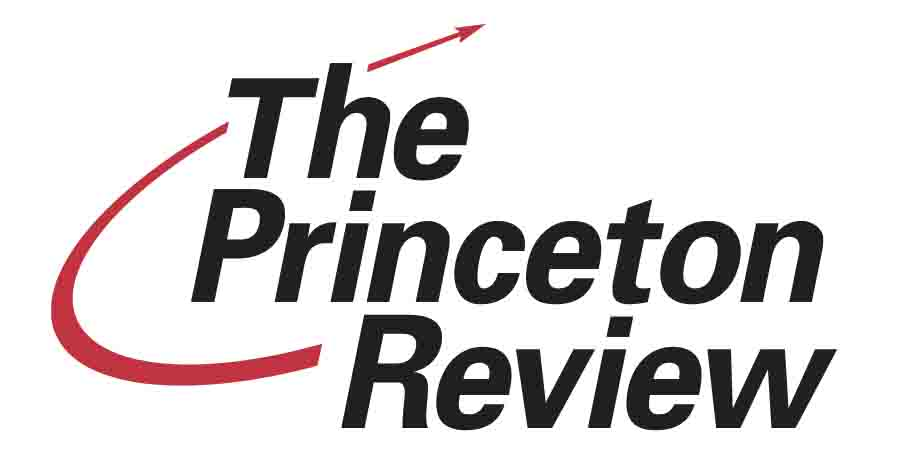 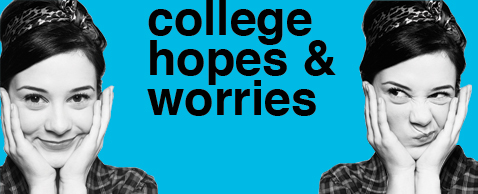 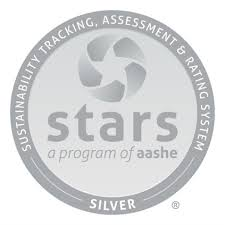 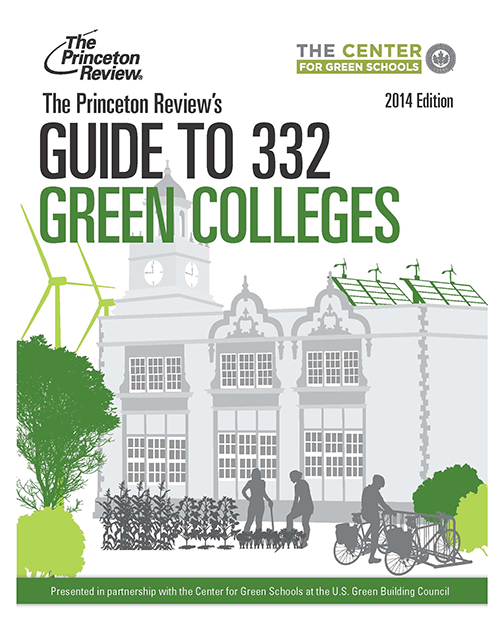 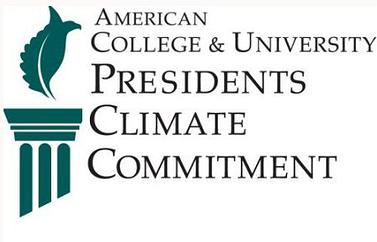 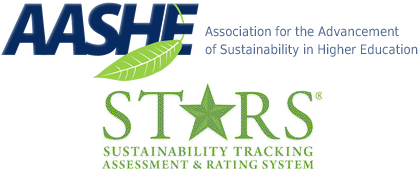 STARS 2.0 

“This credit recognizes institutions that have developed comprehensive plans to move toward sustainability.” 

“…clarify its vision” 

“…provides a road map to help guide decision-making” 

“… measurable goals and objectives…”
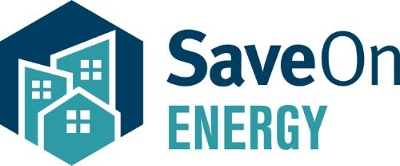 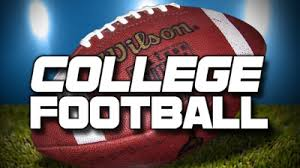 NCAA Top 25 Football pre-season rankings
These universities may perform well on the football field, but how well do they "go green"?
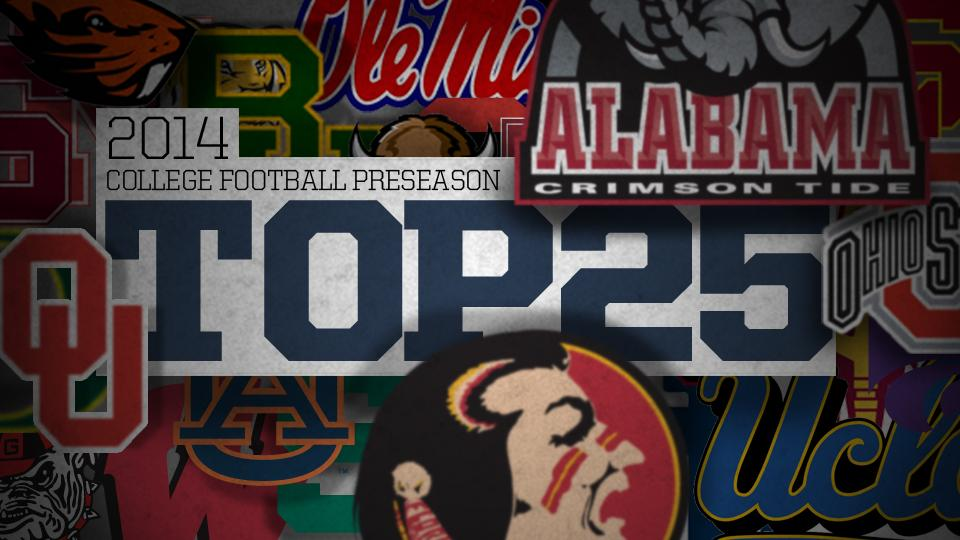 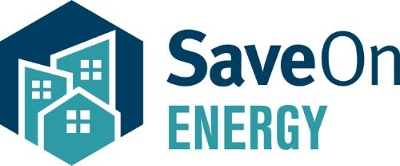 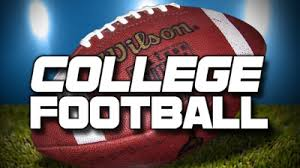 NCAA Top 25 Football pre-season rankings
Criteria
Stadium sustainability efforts
Number of active green organizations
Waste diversion rate
Percentage of budget spent on locally grown or organic foods
Level of Environmental Studies degrees offered
LEED buildings
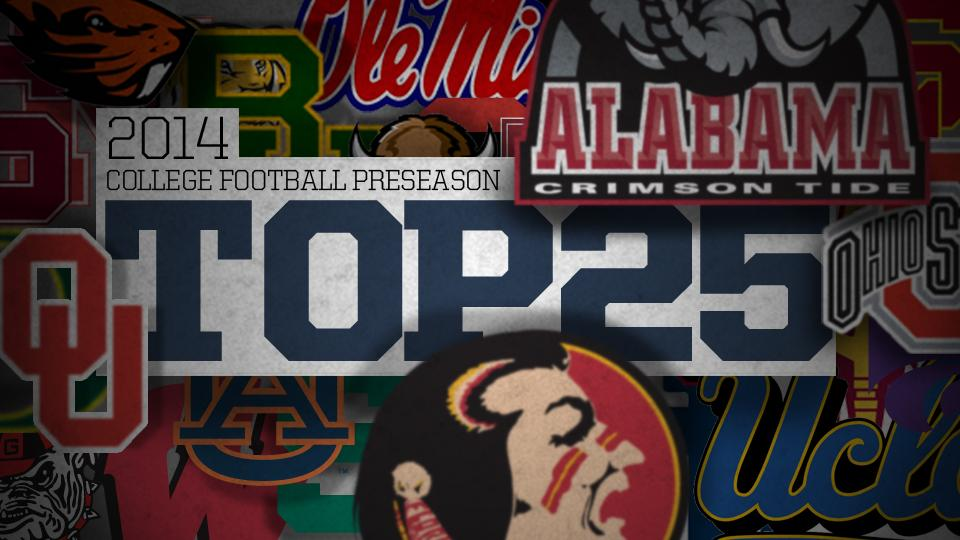 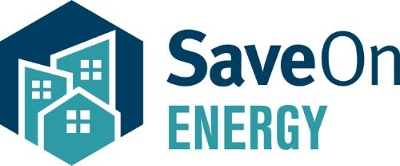 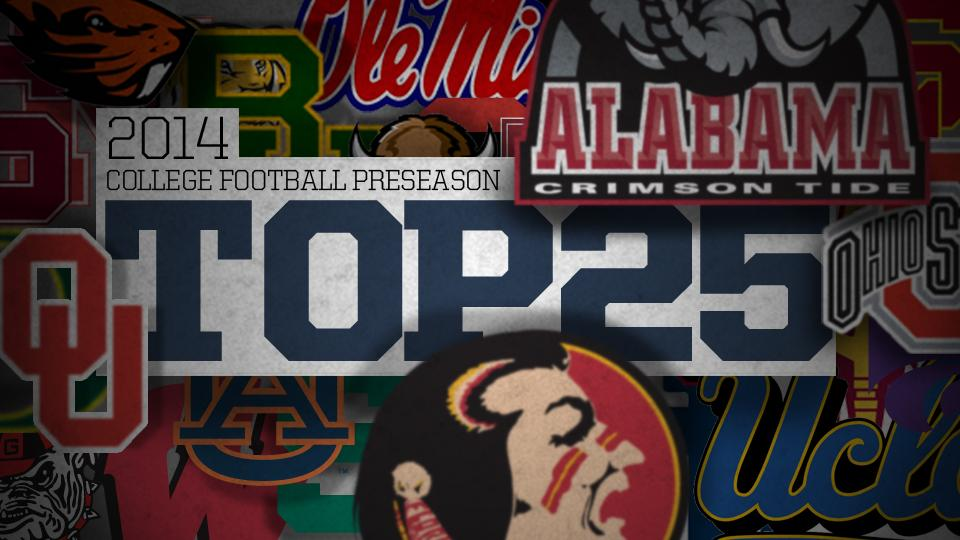 NCAA Top 25 Football pre-season rankings

Auburn’s rank:  #22


Alabama’s rank:
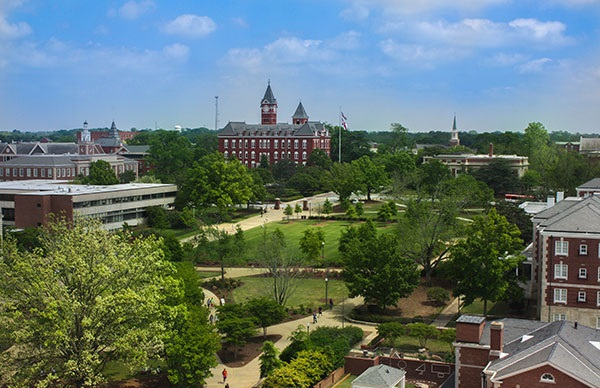 #25   “Although Alabama may rank at the top of the AP preseason  rankings, they need to ramp up their sustainability efforts.”
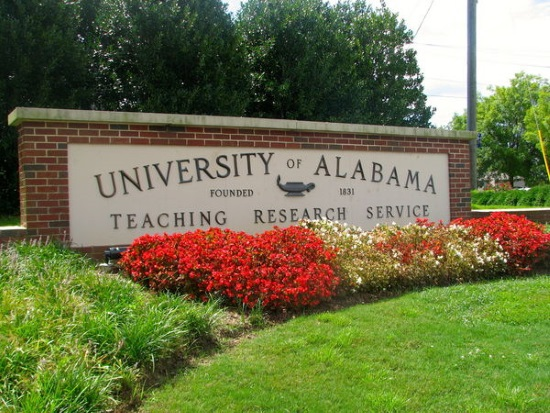 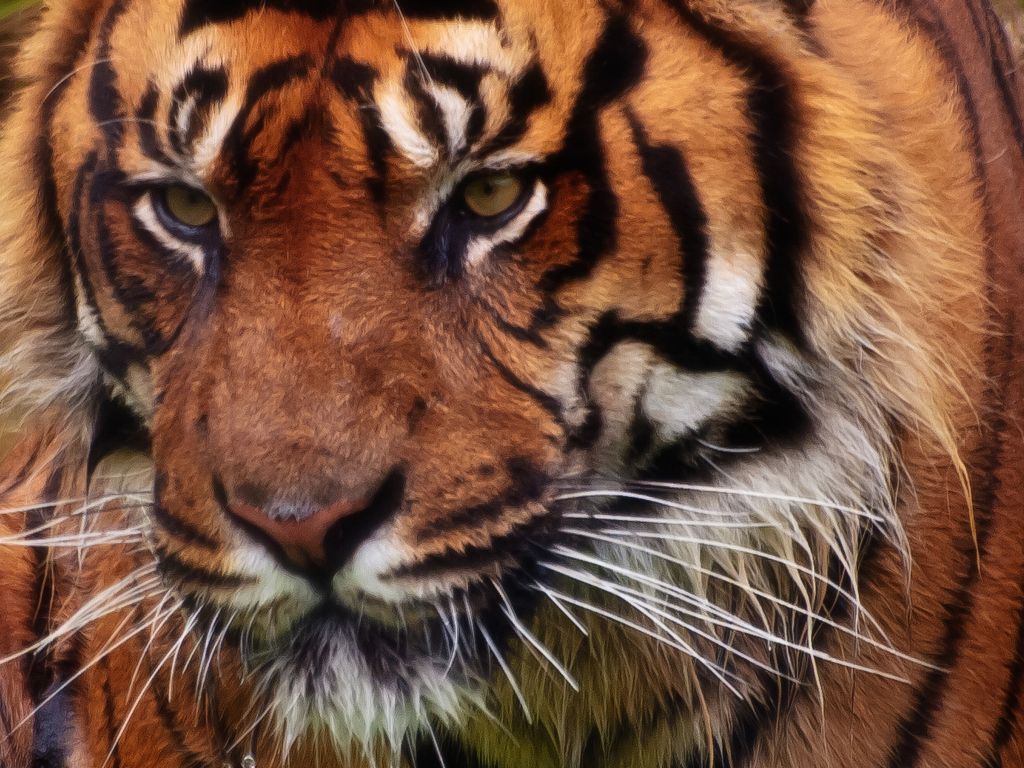 “…sustainability…will be… integrated into the day-to-day practices of firms of all sizes in all industries. 
…sustainability will touch every function, every business line, every employee. 
…firms with a clear vision and the execution capabilities to navigate the megatrend will come out ahead. Those that don’t will be left by the wayside.”
Dan Esty, 
Former Yale law professor and  Director of Connecticut Dept. of Energy and the Environment
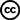 Photo by Digimist - Creative Commons Attribution-NonCommercial License  https://www.flickr.com/photos/30898814@N03
Created with Haiku Deck
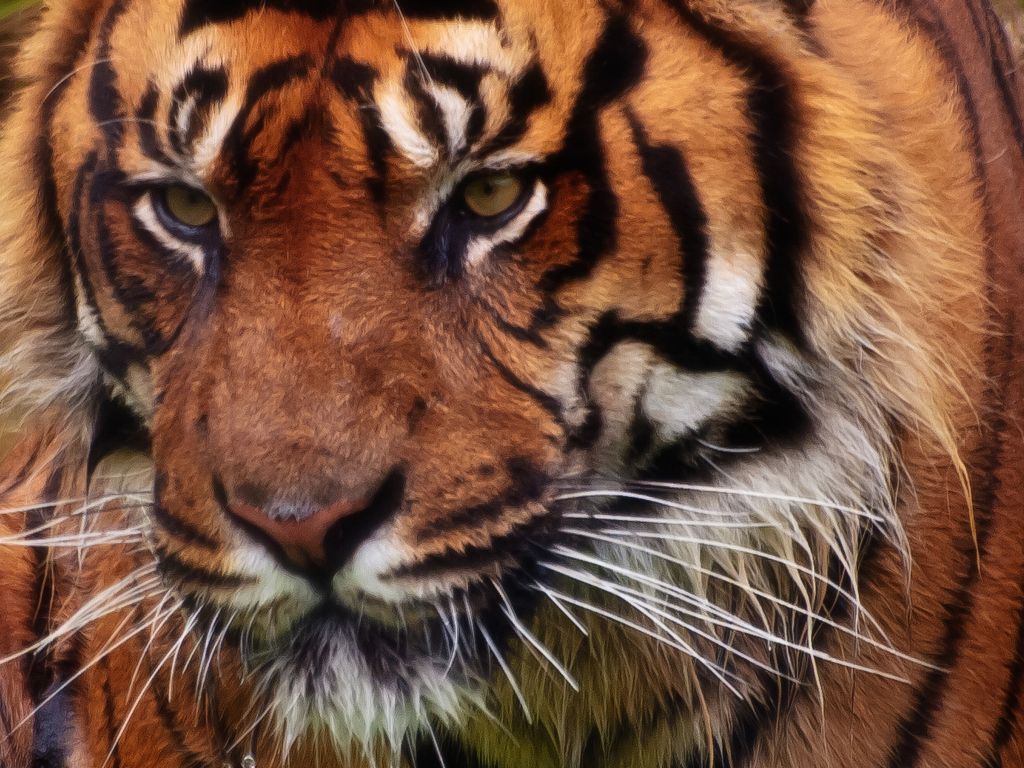 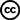 Photo by Digimist - Creative Commons Attribution-NonCommercial License  https://www.flickr.com/photos/30898814@N03
Created with Haiku Deck
Moving forward from here:
What does a sustainable Auburn University look like, and what will Auburn be contributing to society?

Establish Long-term sustainability goals
“Auburn will establish specific goals for sustainability…”
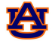 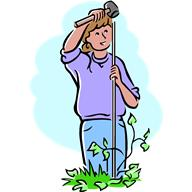 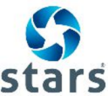 2012
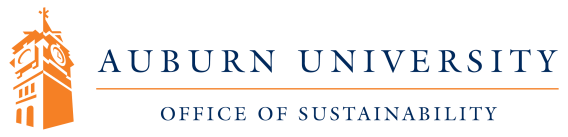 Sustainability Compass
Nature
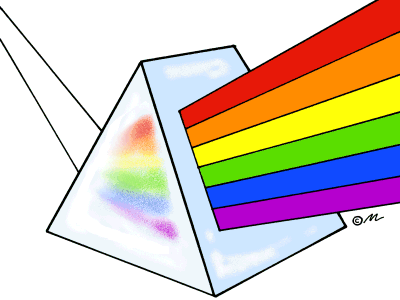 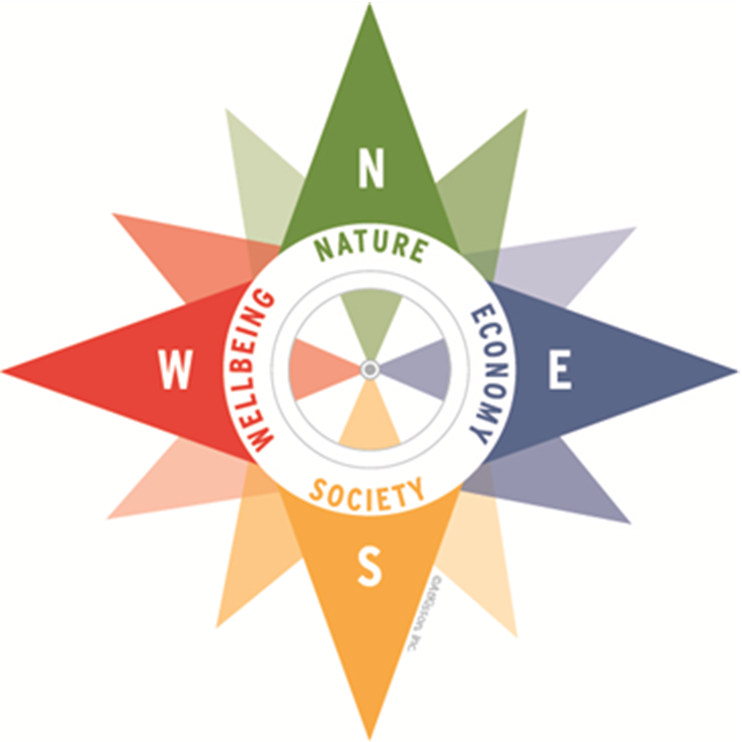 Wellbeing
Economy
Society
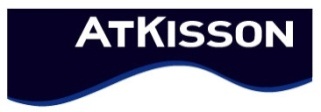 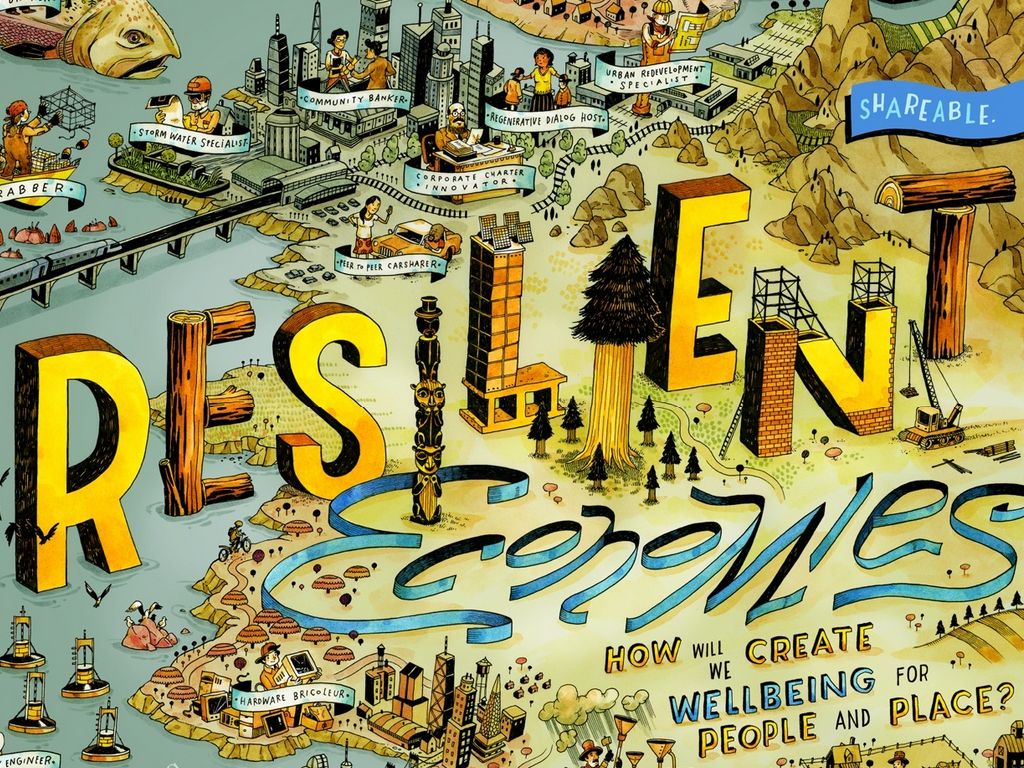 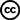 Photo by Ecotrust - Creative Commons Attribution License  https://www.flickr.com/photos/35349370@N08
Created with Haiku Deck
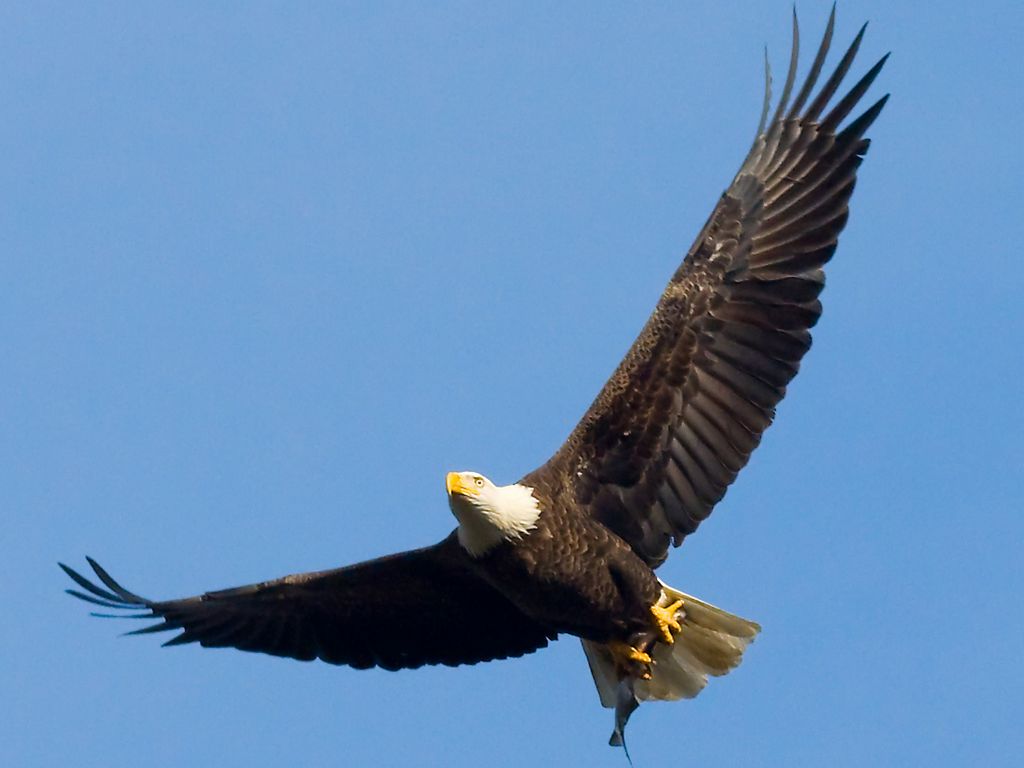 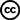 Photo by U. S. Fish and Wildlife Service - Northeast Region - Creative Commons Attribution License  https://www.flickr.com/photos/43322816@N08
Created with Haiku Deck
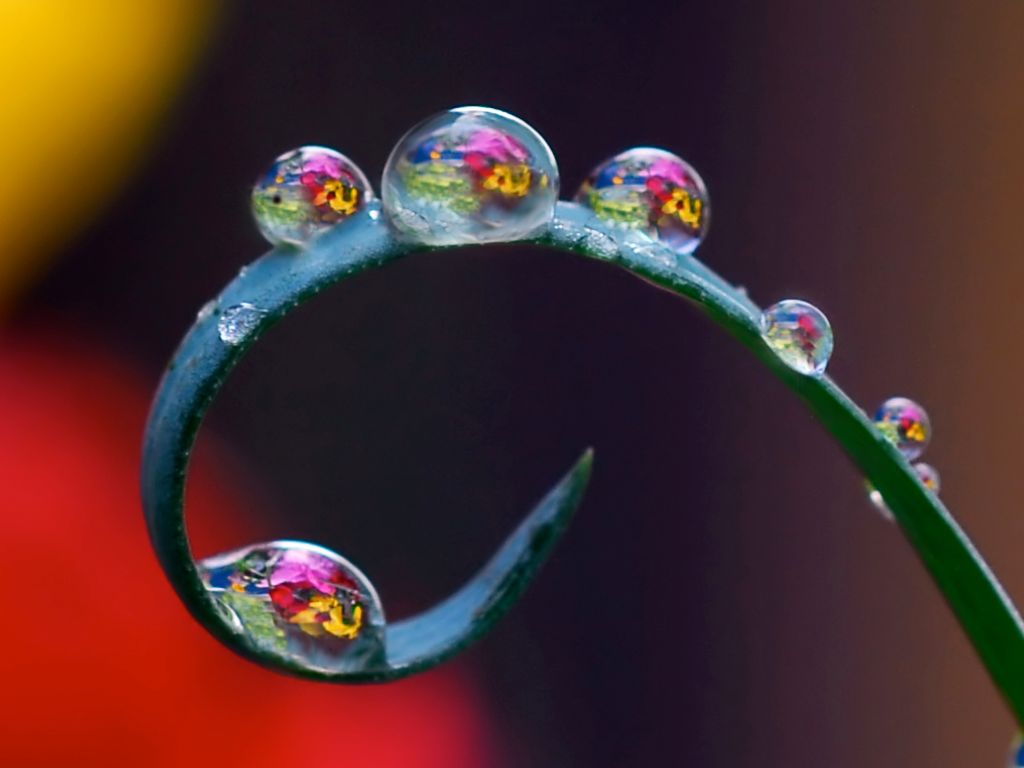 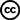 Photo by Steve took it - Creative Commons Attribution-NonCommercial-ShareAlike License  https://www.flickr.com/photos/61779926@N00
Created with Haiku Deck
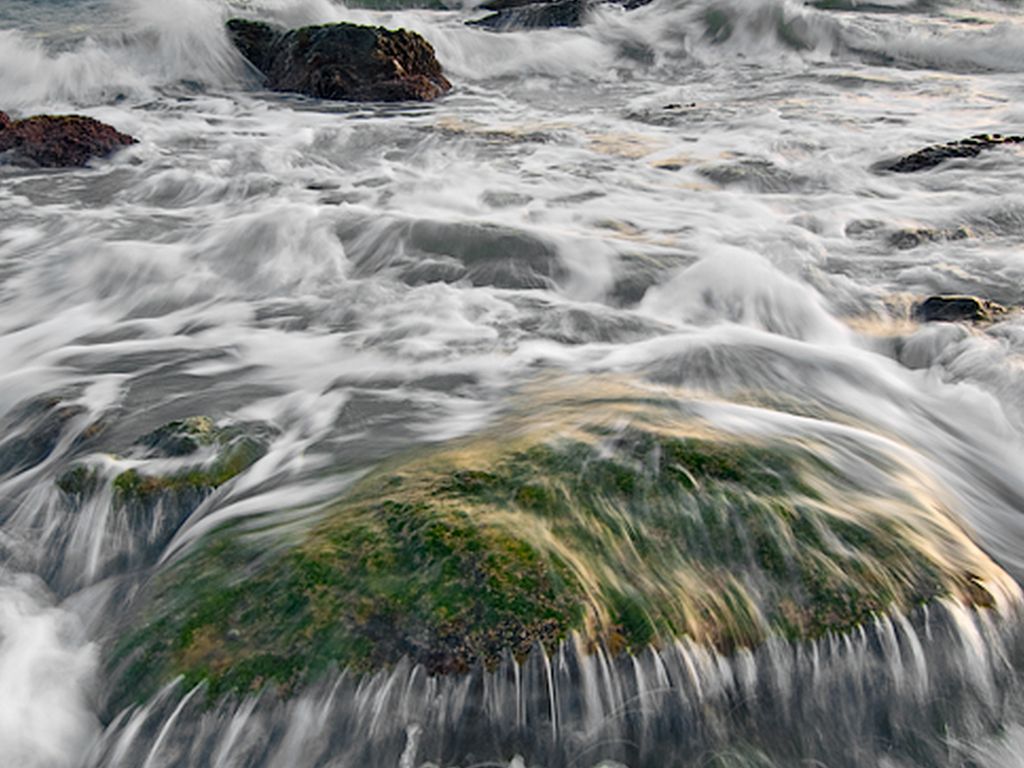 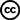 Photo by SergioTudela - Creative Commons Attribution License  https://www.flickr.com/photos/27983776@N03
Created with Haiku Deck